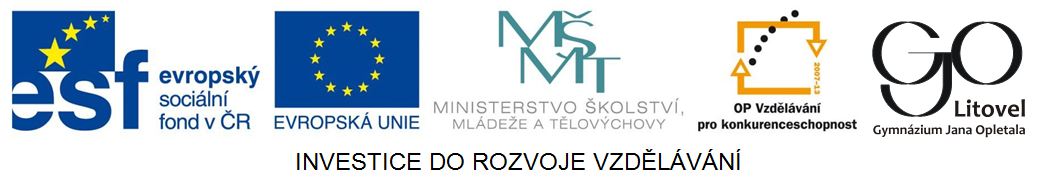 LITOSFÉRA
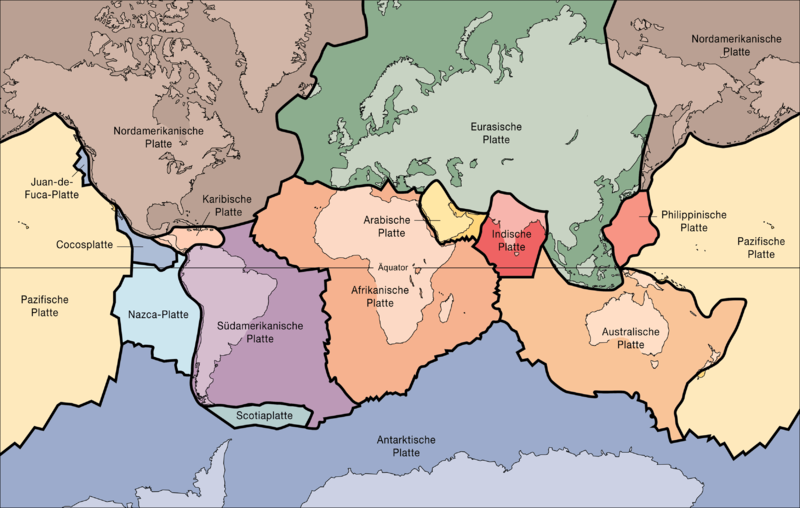 obrázek č. 1
Litosféra
-  je to zemská kůra a nejsvrchnější část zemského pláště(nejhlubší důl 3,5km,vrt 9km)
  -  není celistvá,dělí se na 12 litosférických desek (názvy odvozeny od kontinentů a oceánů-Africká, Euroasijská, Nazca..) které se pohybují v cm za rok - oddělování V Afriky, posouvání  Austrálie na S…
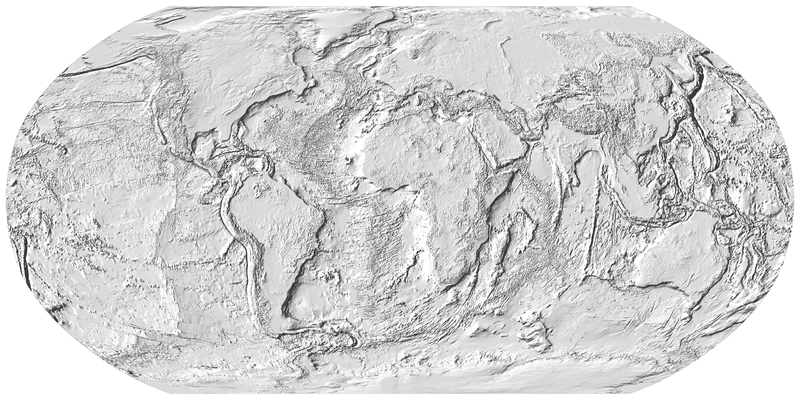 Obrázek č. 2
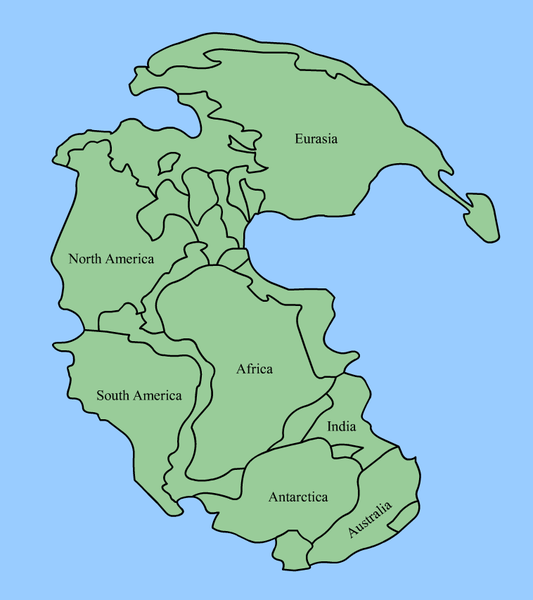 historie 

prakontinent Pangea,
praoceán Panthalassa,
pramoře Thetys,
později rozděleny na S Laurasii a 
J Gondwanu
Obrázek č. 3
Stavba zemského tělesa
- skládá se z několika geosfér 

 kůra (Mohorovičičova plocha nespojitosti-odděluje kůru od pláště) 

 plášť- svrchní,střední a spodní-astenosféra(tekutá)(Gutenbergova plocha nespojitosti-odděluje plášť od jádra)

jádro (vnitřní a vnější)6378km
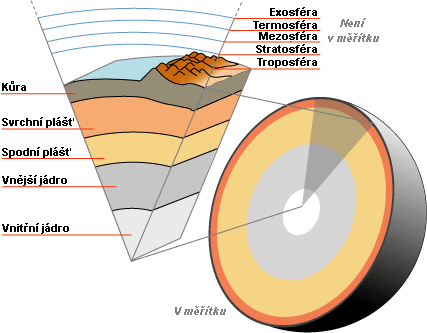 Obrázek č. 4
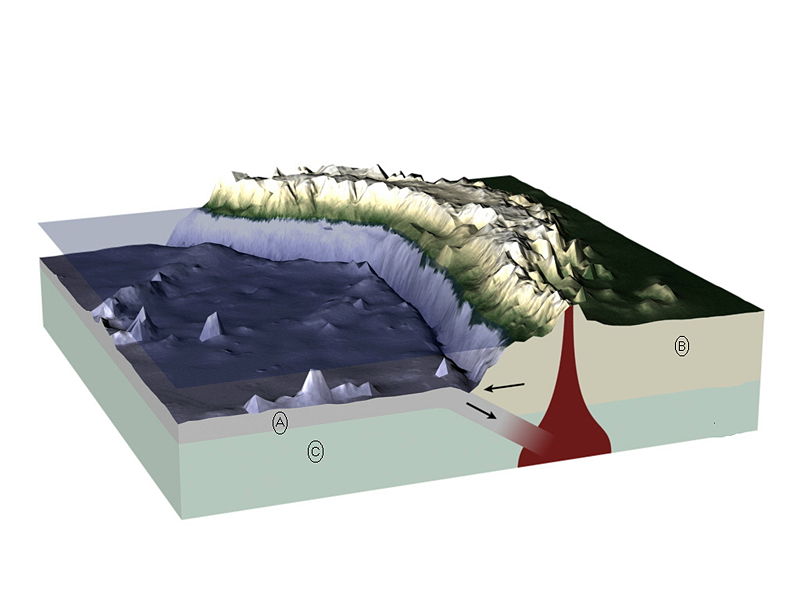 Typy a složení zemské kůry
pevninská kůra 
– mocnost 20-80km (Mt.Everest), složena z čediče, žuly, usazenin – Sial(Si a Al)
oceánská kůra 
– 5-7km, čedič, usazeniny – Sima (Si a Mg), je mladší, vzniká v riftových zónách (hřbet)
Obrázek č. 5
Knižní zdroje:

Demek Jaromír a kolektiv. Geografie pro střední školy 1 - Fyzickogeografická část. 2001, SPN-pedagogické nakladatelství Praha, 96 stran. ISBN 80-85937-73-5



Seznam obrázků:

Obr. č.1 [cit. 2012-10-03] Dostupný pod licencí Creative Commons na www. http://commons.wikimedia.org/wiki/File:Tectonic_plates_de.png

Obr. č.2 [cit. 2012-10-03] Dostupný pod licencí Creative Commons na www. http://commons.wikimedia.org/wiki/File:Tectonic_plates_clean.png

Obr. č.3 [cit. 2012-10-03] Dostupný pod licencí Creative Commons na www. http://commons.wikimedia.org/wiki/File:Pangaea_continents.png

Obr. č.4 [cit. 2012-10-03] Dostupný pod licencí Creative Commons na www. http://commons.wikimedia.org/wiki/File:Pr%C5%AF%C5%99ez_Zem%C3%AD.png

Obr. č.5 cit. 2012-10-03] Dostupný pod licencí Creative Commons na www. http://commons.wikimedia.org/wiki/File:Subduktion_int.JPG